5ая Международная конференция «Триггерные эффекты в геосистемах»
Скейлинг двух характерных частот очаговых спектров для землетрясений вблизи о. Беринг
Скоркина Анна Александровна, к.ф.-м.н.
ИТПЗ РАН
ИДГ РАН, 4 апреля 2019
Сеть акселерометров Камчатского полуострова
В 2005-2010 гг. была установлена
современная сеть цифровых
приборов сильных движений 
[В.Н. Чебров и др., 2013]
С 2011 г. уверенная регистрация
землетрясений начинается: 
с ML = 3.5 – для Камчатского края
с прилегающими акваториями,
с ML = 2.6 – для землетрясений
Авачинского залива
[Сейсмологические…, 2012]
c 2008 г. - BKI 
с 2009 г. - KBG 
с 2010 г. - UK(1,2,3,4)
с 2011 г. - TUMD 
с 2011 г. - GPN
2
Теоретические модели очагового спектра
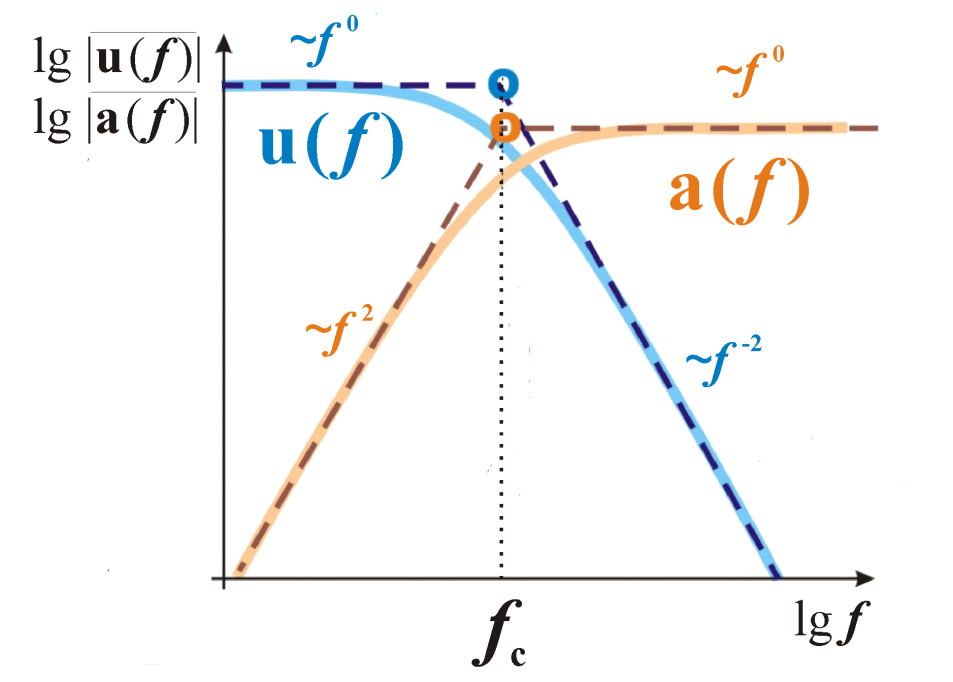 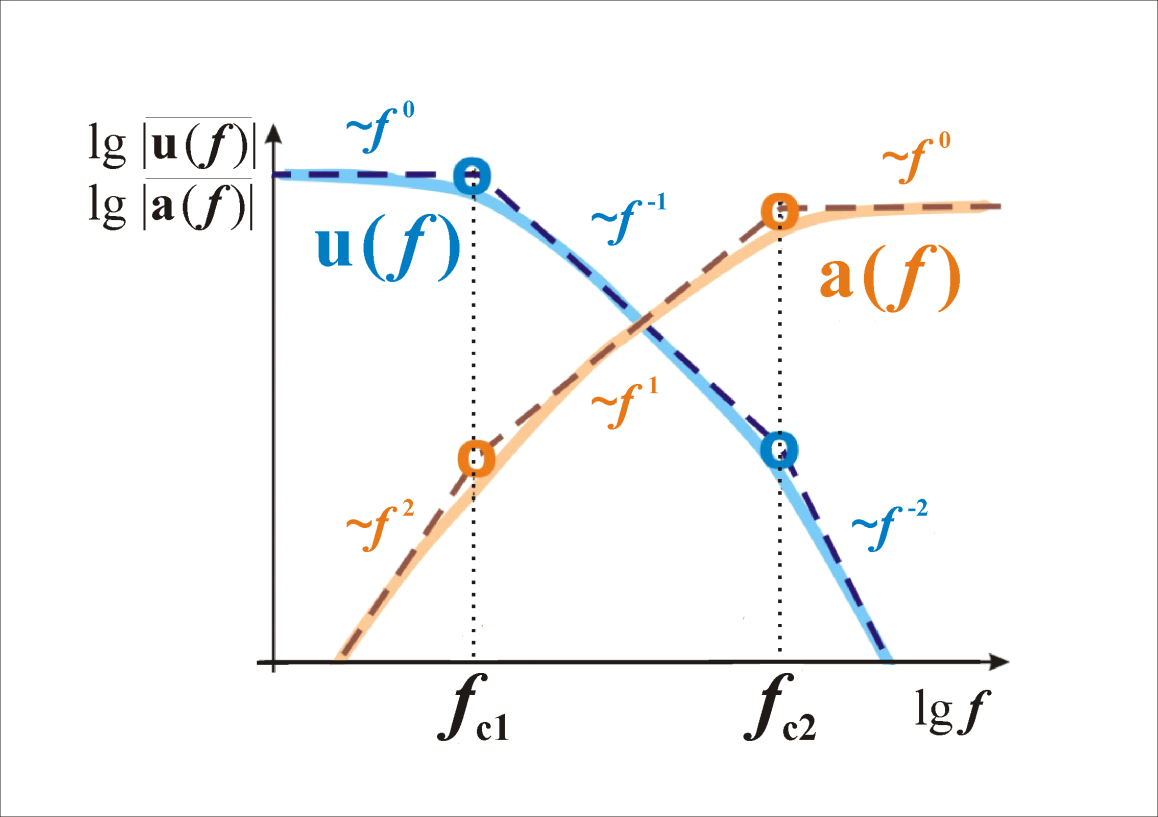 модель «омега-квадрат, ω -2»[Кейлис-Борок, 1957; Kostrov, 1964;Aki,1967, 1968; Burridge, 1969;Brune,1970, 1971; Madariaga, 1977;Hanks, McGuire, 1981;Abercrombie, 1995; etc.]
модель с несколькими корнер-частотами [Kostrov, 1966; Haskell, 1966; Aki, 1967;Brune, 1970; Rice, Simons, 1976;Madariaga, 1977; Boatwright, 1982; Раутиан и др, 1981; Gusev, 1983;Раутиан, 1988; Boatwright, Choy, 1992;Atkinson, 1993; etc.]
M0   и   Δσ ~ M0fс3
3
Скейлинговые свойства трех корнер-частот(для землетрясений Авачинского залива)
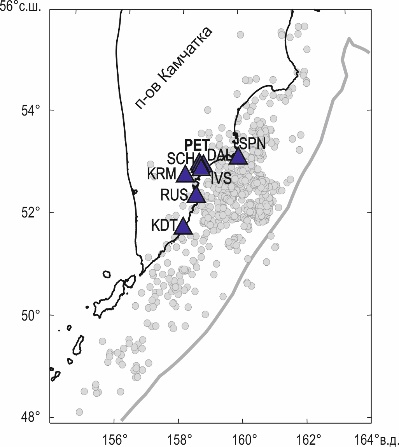 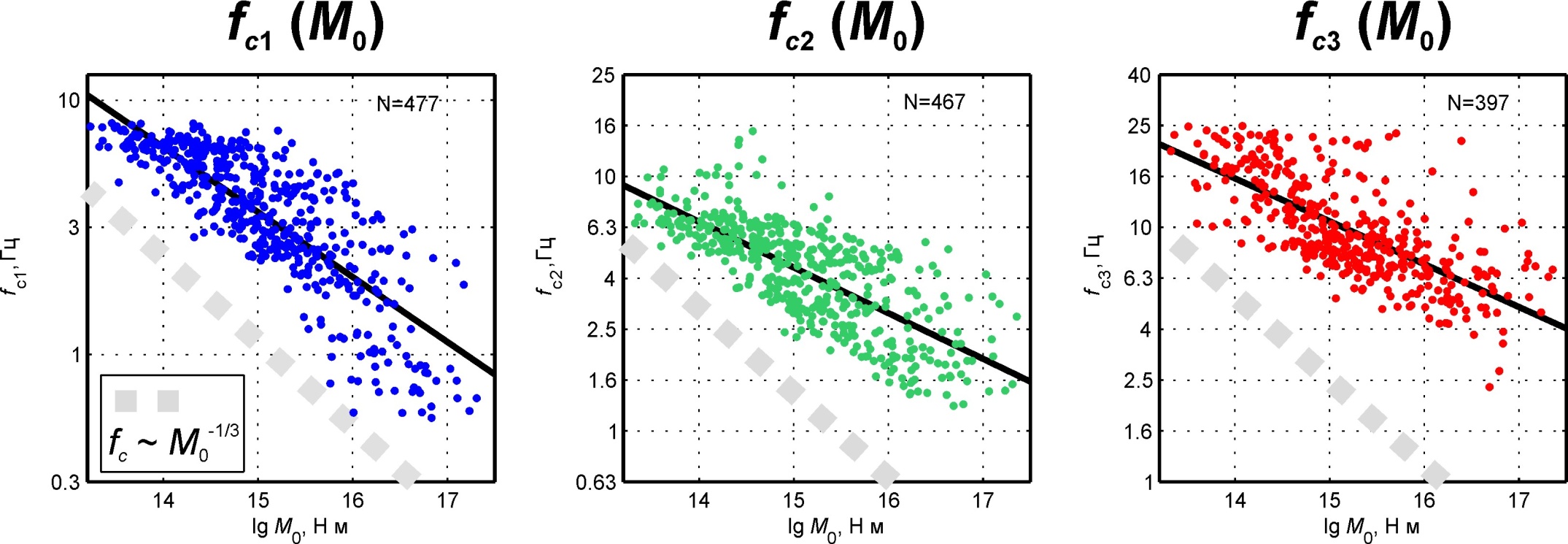 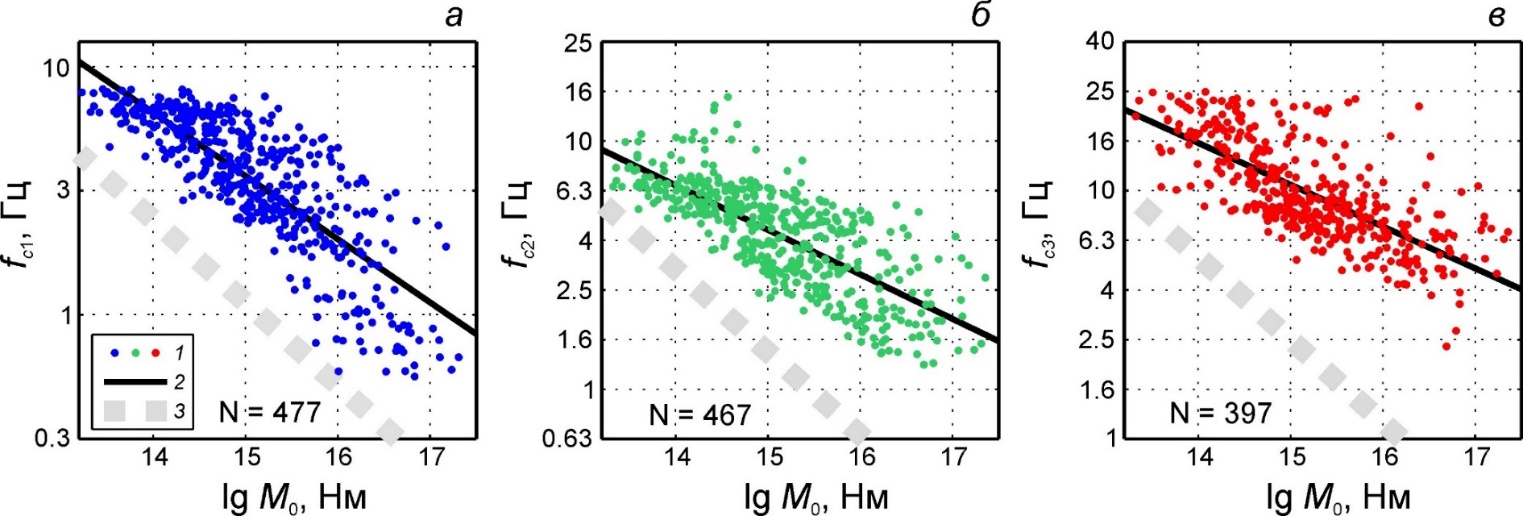 lg fc3 ≈ -(0.11÷0.17) lg M0                                           + const,
 
не согласуетсяс гипотезой подобия
(fc ~ M0-1/3)
lg fc1 ≈ -(1/3) lg M0                  + const,
   примерно согласуется с гипотезой подобия
(fc ~ M0-1/3)
lg fc2 ≈ -(0.17÷0.20) lg M0                             + const,
 
не согласуетсяс гипотезой подобия
(fc ~ M0-1/3)
4
Сейсмичность Командорских островов
Землетрясение 17 июля 2017 года c Mw = 7.8 [Lay et al., 2017], ML = 7.3 Mc = 8.2 [КФ]
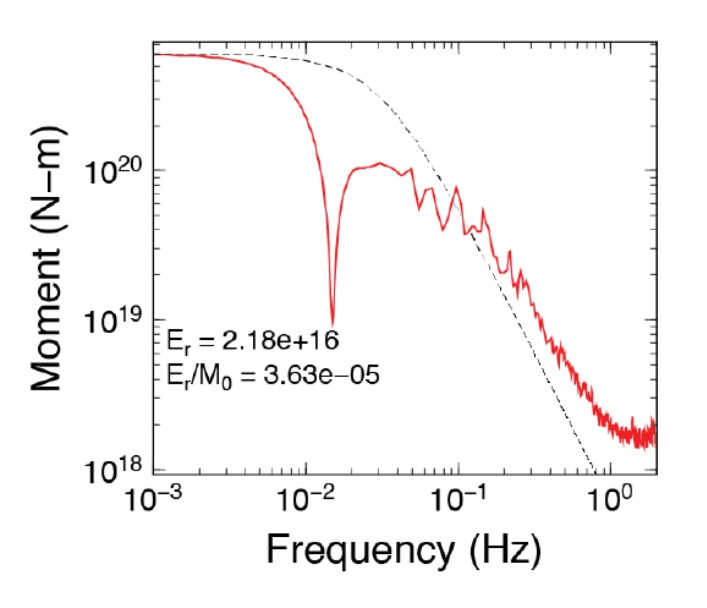 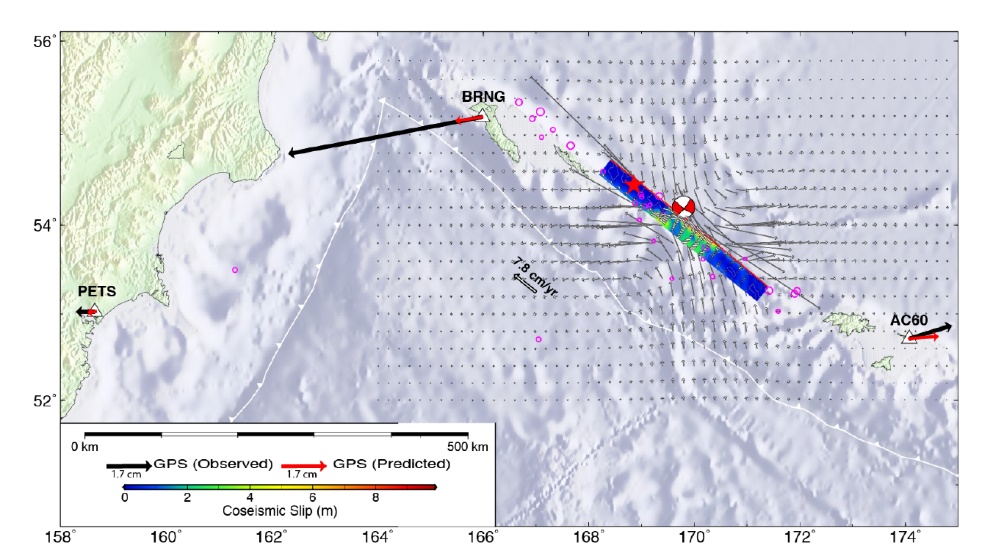 Другие землетрясения (2011–2018 гг.) [КФ ФИЦ ЕГС РАН, 2018]
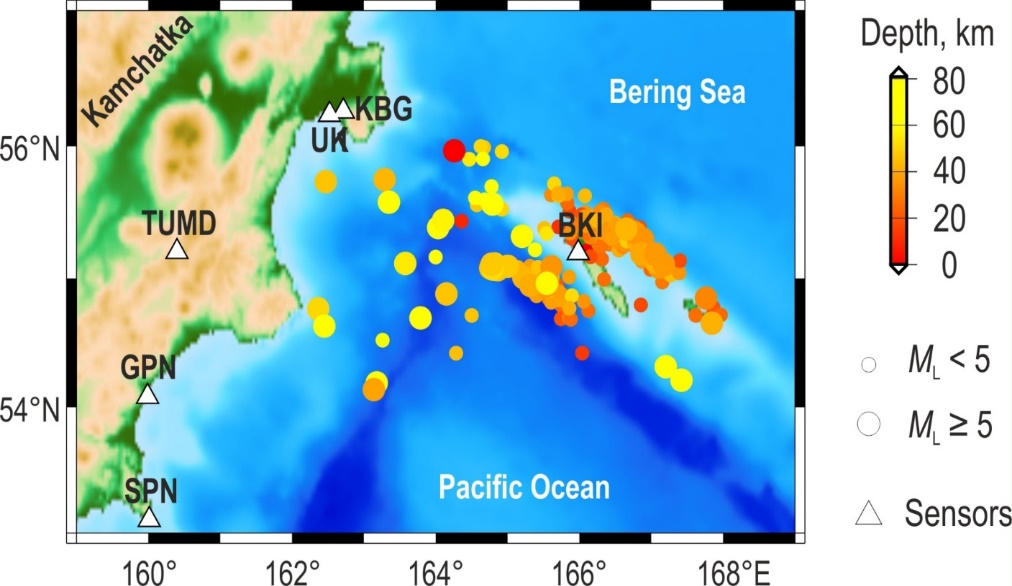 >450 землетрясений(ML от 3.7 до 6.8
 Mс от 3.7 до 7.1) 

7 станций
>3000 акселерограмм
5
Цель исследования:
изучить свойства очагов землетрясений вблизи с/ст BKI (о. Беринг)
в рамках спектральной модели с тремя корнер-частотами (fc1, fc2, fc3), 
по записям поперечных волн, полученных акселерометрами,
определив спектральные параметры таких землетрясений:
- сейсмический момент (M0),
- характерные частоты (fc1, fc2, fc3),
- спектральный «сброс напряжений»
6
Процедура обработки землетрясений [Скоркина, Гусев, 2017]
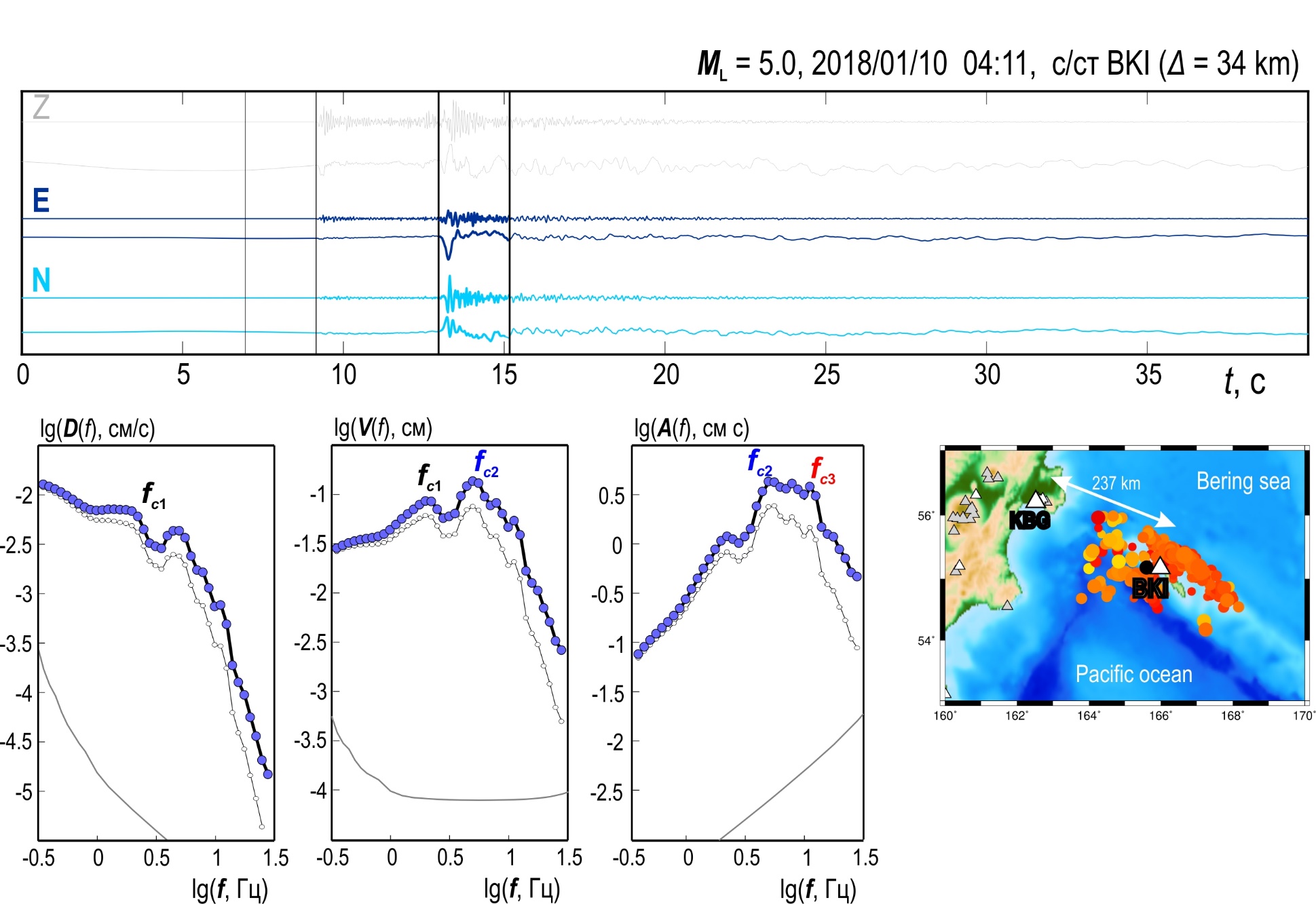 смещение
скорость
ускорение
спектр шума
наблюденный спектр
7
Оценки характерных частот, сброшенных напряжений
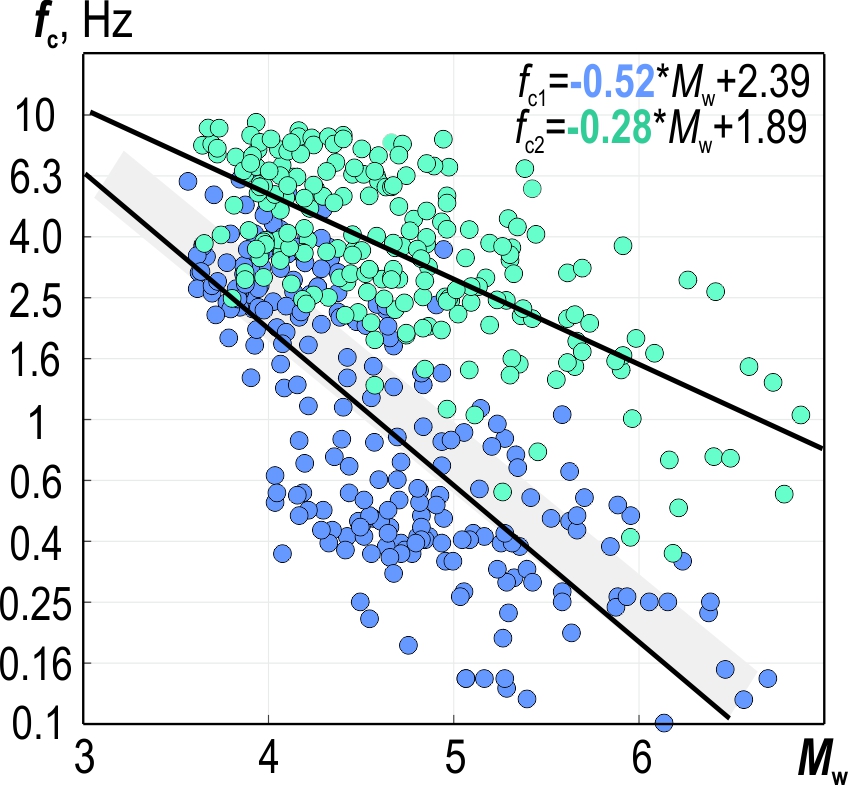 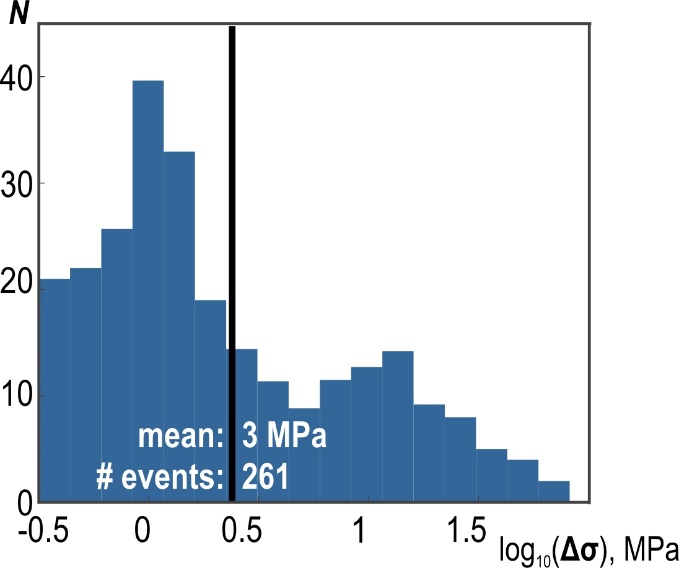 lg fc1 ≈ -0.52 Mw                  + const,
   примерно согласуется с гипотезой подобия
(fc ~ M0-1/3)
lg fc2 ≈ -0.28 Mw                             + const,
 
не согласуетсяс гипотезой подобия
(fc ~ M0-1/3)
8
Связи магнитуд
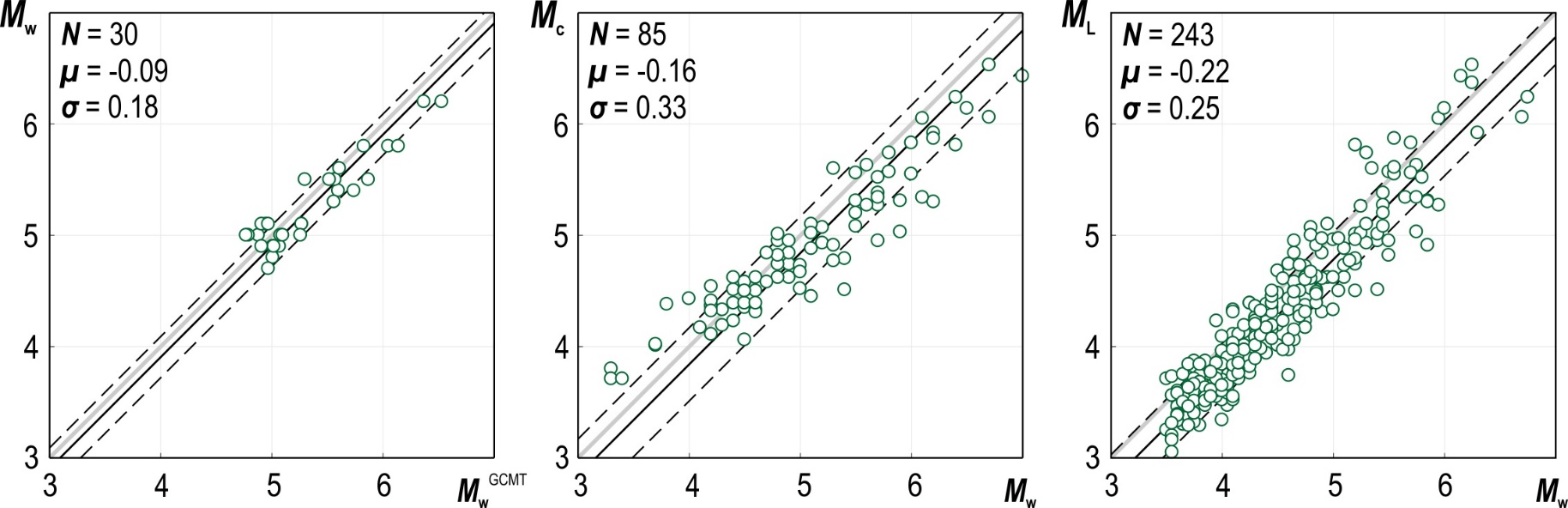 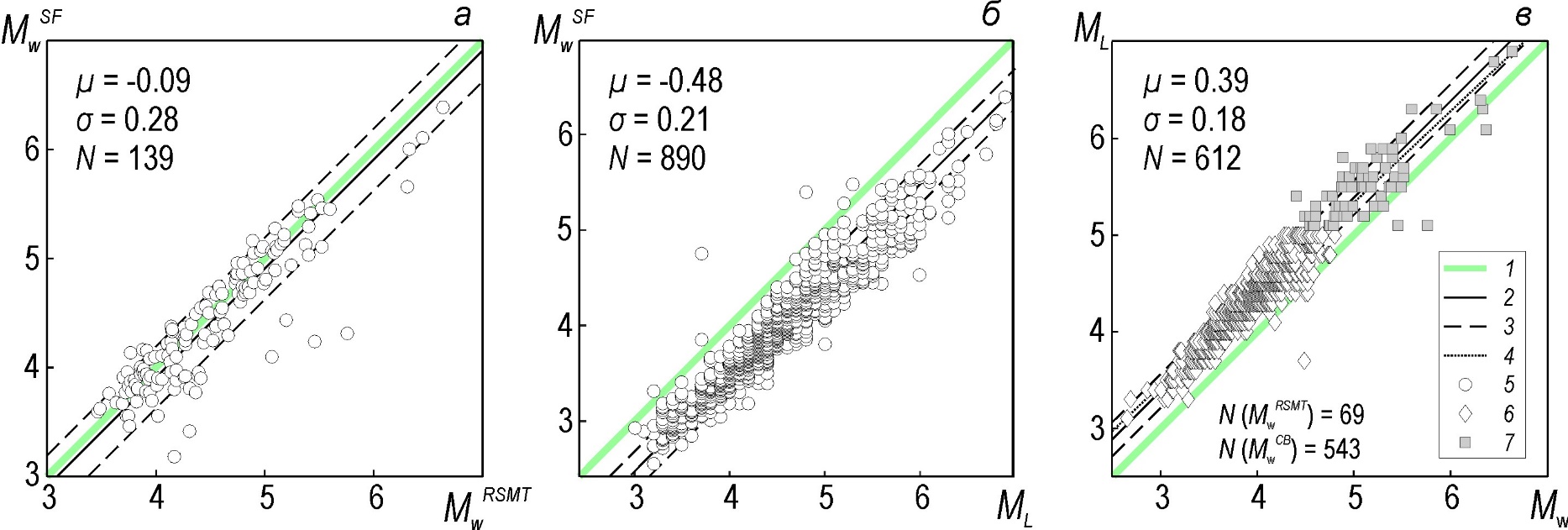 Полученные ранее
для Авачинского залива[Абубакиров и др., 2018]:
9
Метод отношения спектров
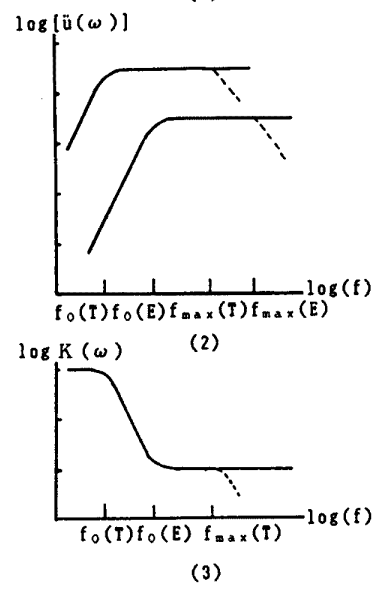 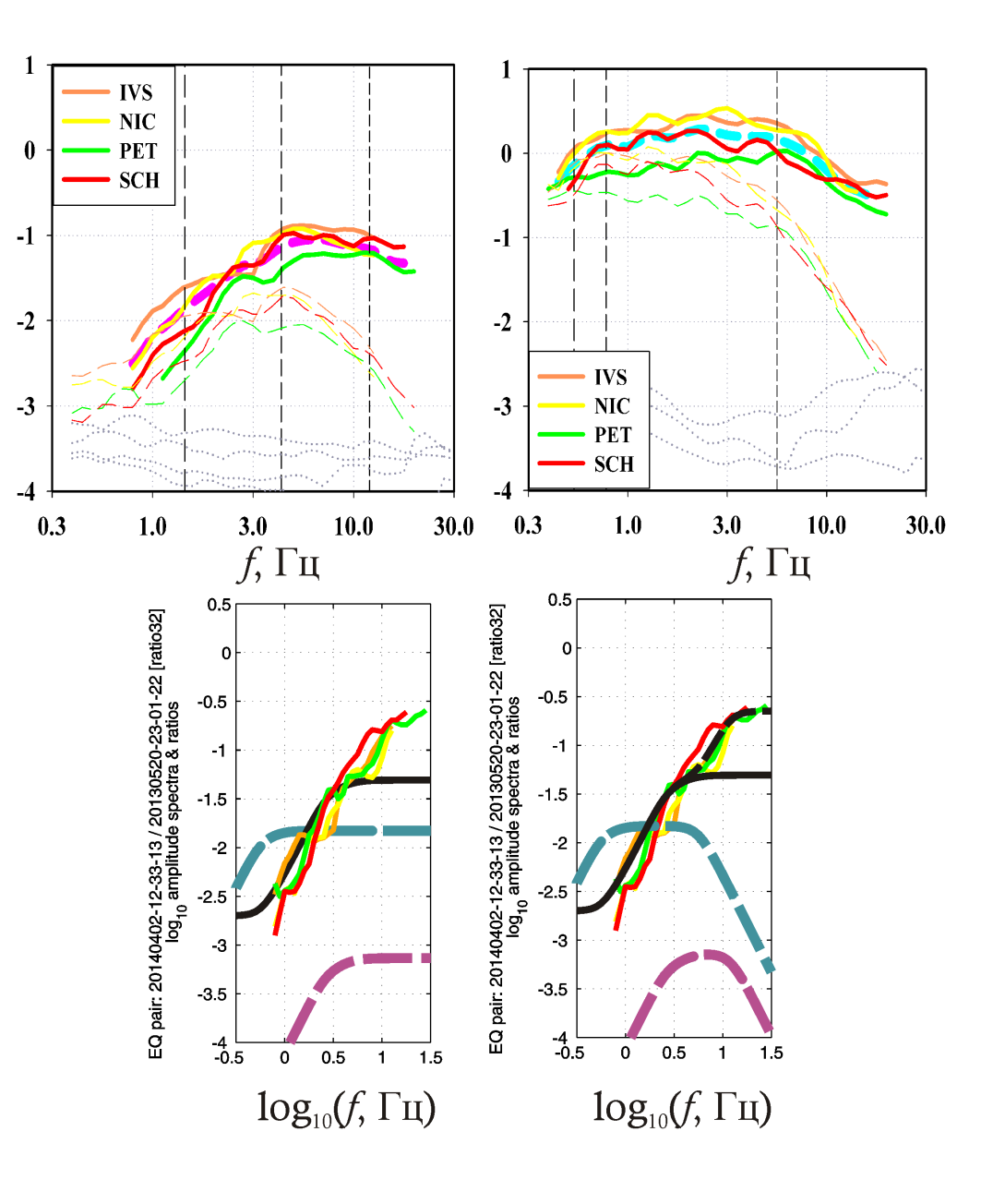 числитель, 
ML = 4.3, h=38 км
знаменатель, ML = 5.9, h=35 км
ТЕОРИЯ
[Irikura,Yokoi,1991]
НАБЛЮДЕНИЯ
10
Метод отношения спектров
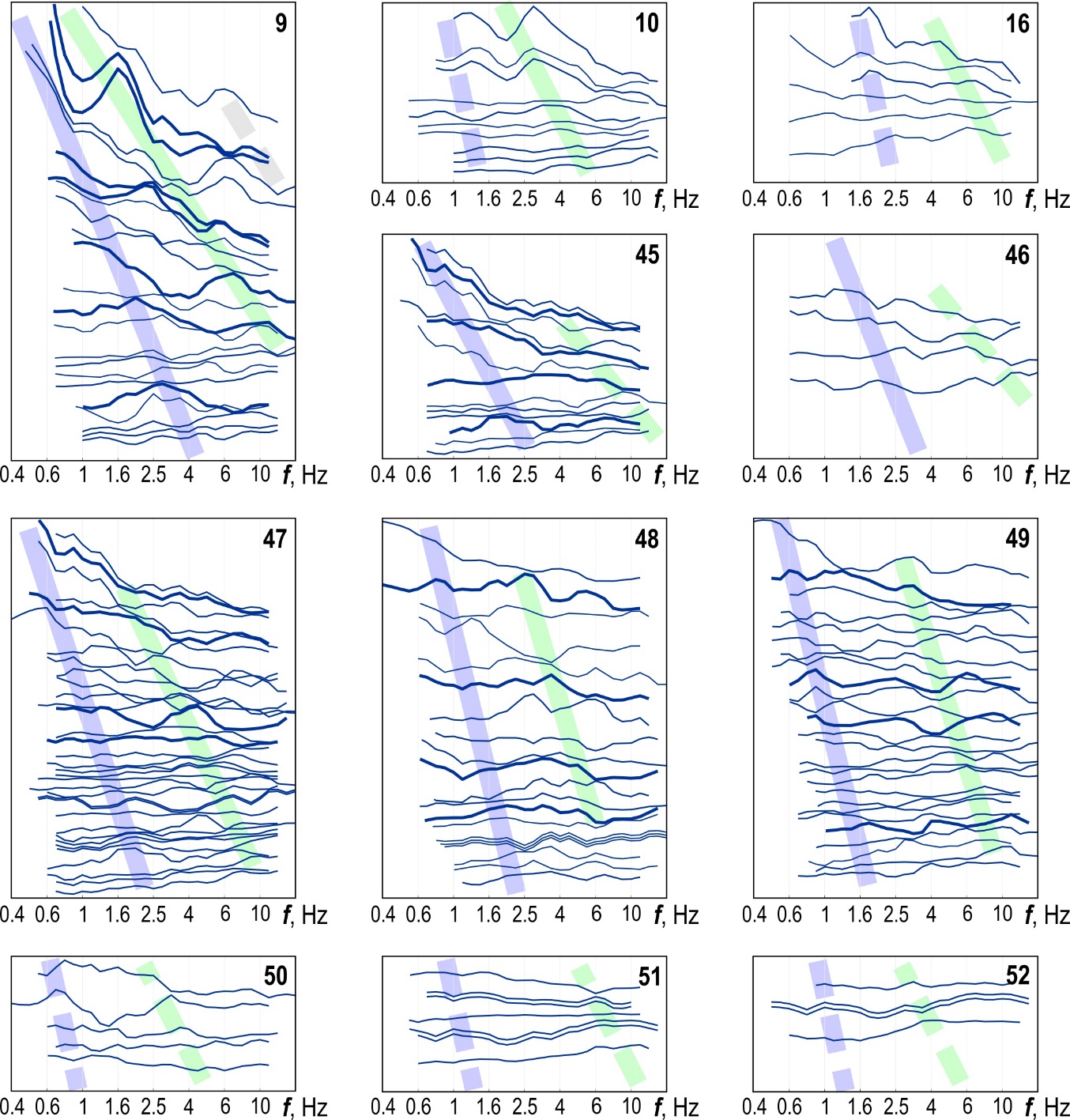 Секторы 9-16:
Алеутский
разлом


Секторы 45-52:
разлом
Беринга
11
Благодарю за внимание!Исследование выполнено при финансовой поддержке РФФИ(«мол_а»,  № 18-35-00029)